Plasma facing surface materials and their affects on LP pulsed plasma characteristics
Joel Brandon, Dr. Steve Shannon
Summary
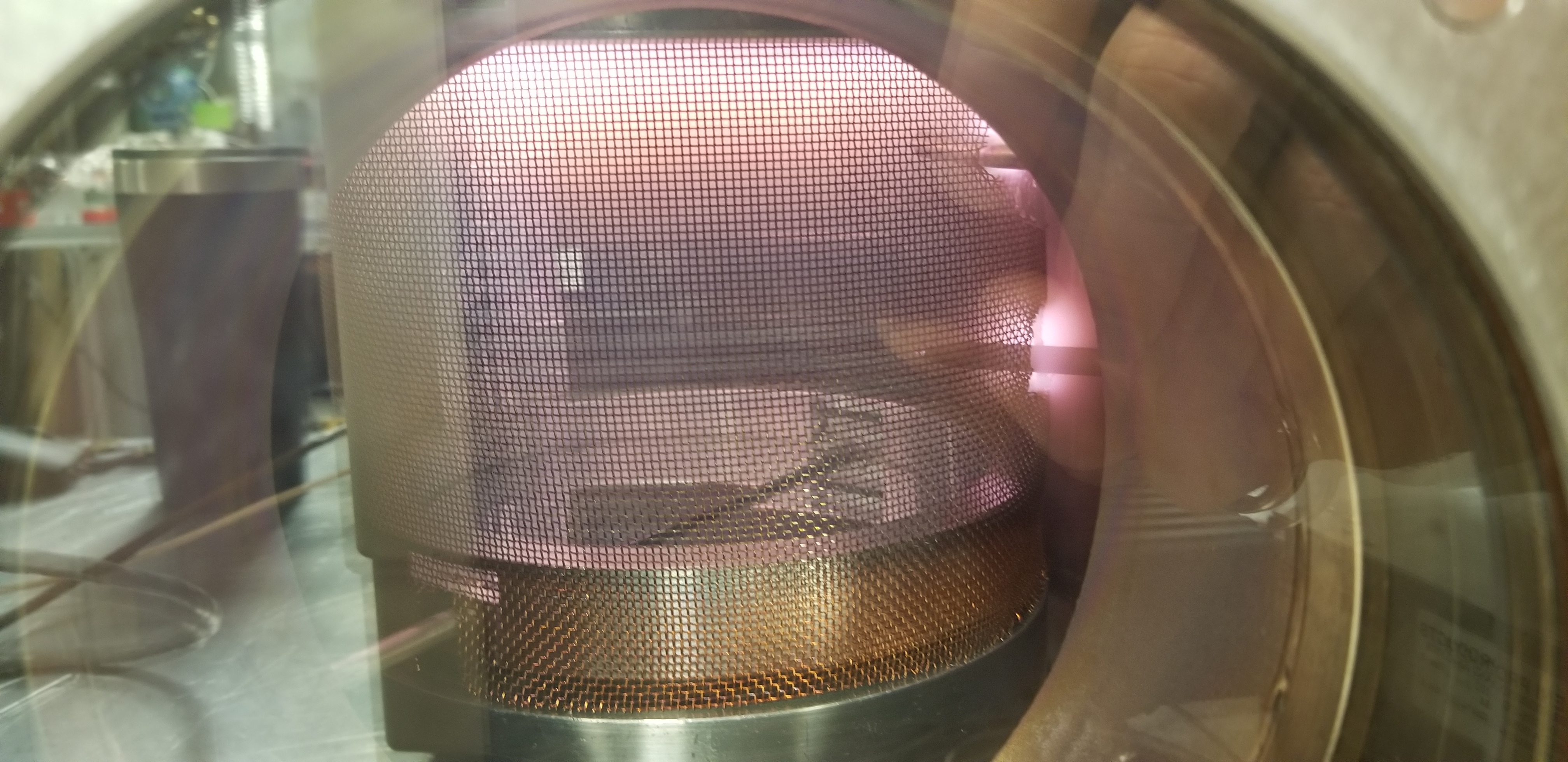 Summary
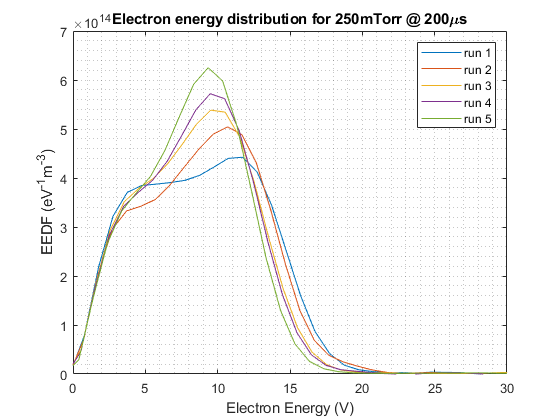 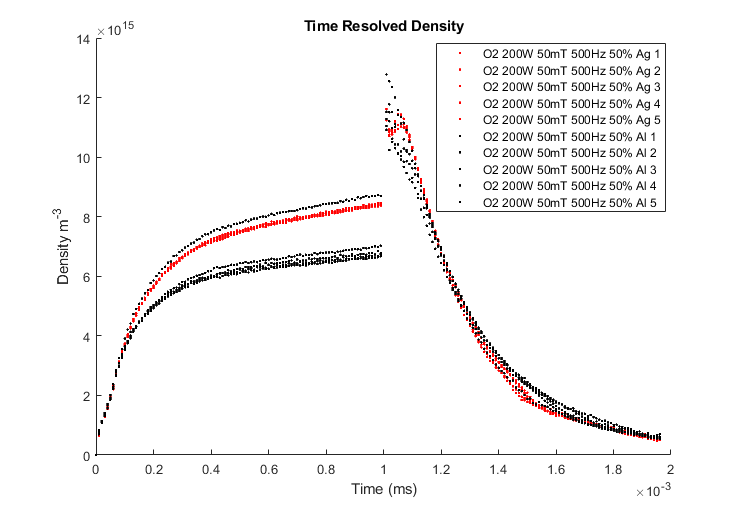 Electron Sources
Secondary surface electrons
Photoelectric
Photons
Potential Ejection
Ions
Metastables
Kinetic Ejection
Fast Ions
Fast neutrals



Ionizing collisions
Electron – neutral 
Charge exchange
Penning Ionization
Associative detachment
Dominant
Assumed 
negligible
Potential Ejection - Auger Emission
Auger Neutralization
Auger De-excitation
2 possible pathways
“Theory of Auger ejection of electrons by metals” - Hagstrum 1954
2) Zaka-ul-Islam
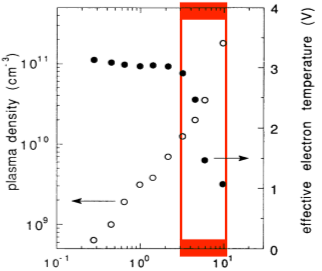 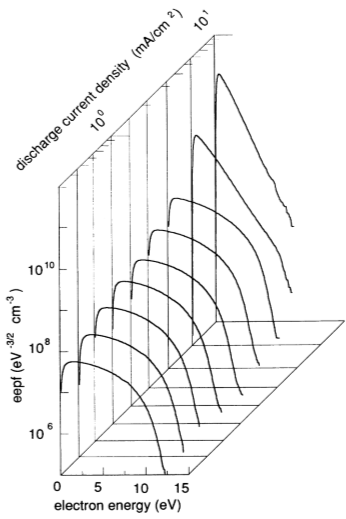 5) Godyak 1992
3) Shibata et al
Hypothesis
Through material considerations in source design we can create a new knob for transient control and power efficiency of pulsed plasmas by manipulating electron sources.
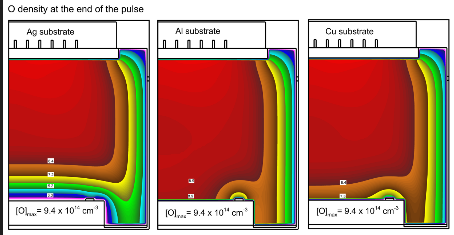 Unrecognizable difference in electron density
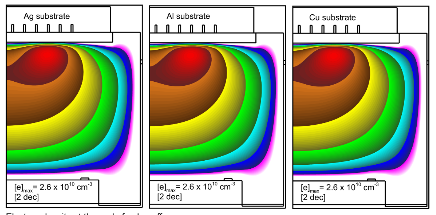 Noticeable differences in [O] density at electrode
Chamber Setup
Chamber setup
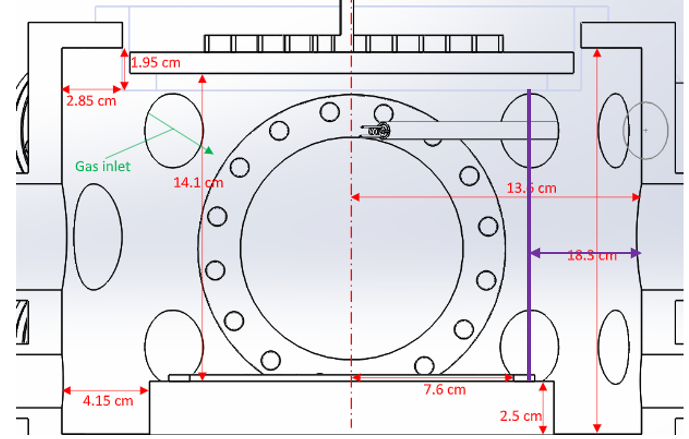 Review of experimental work
Exp Design
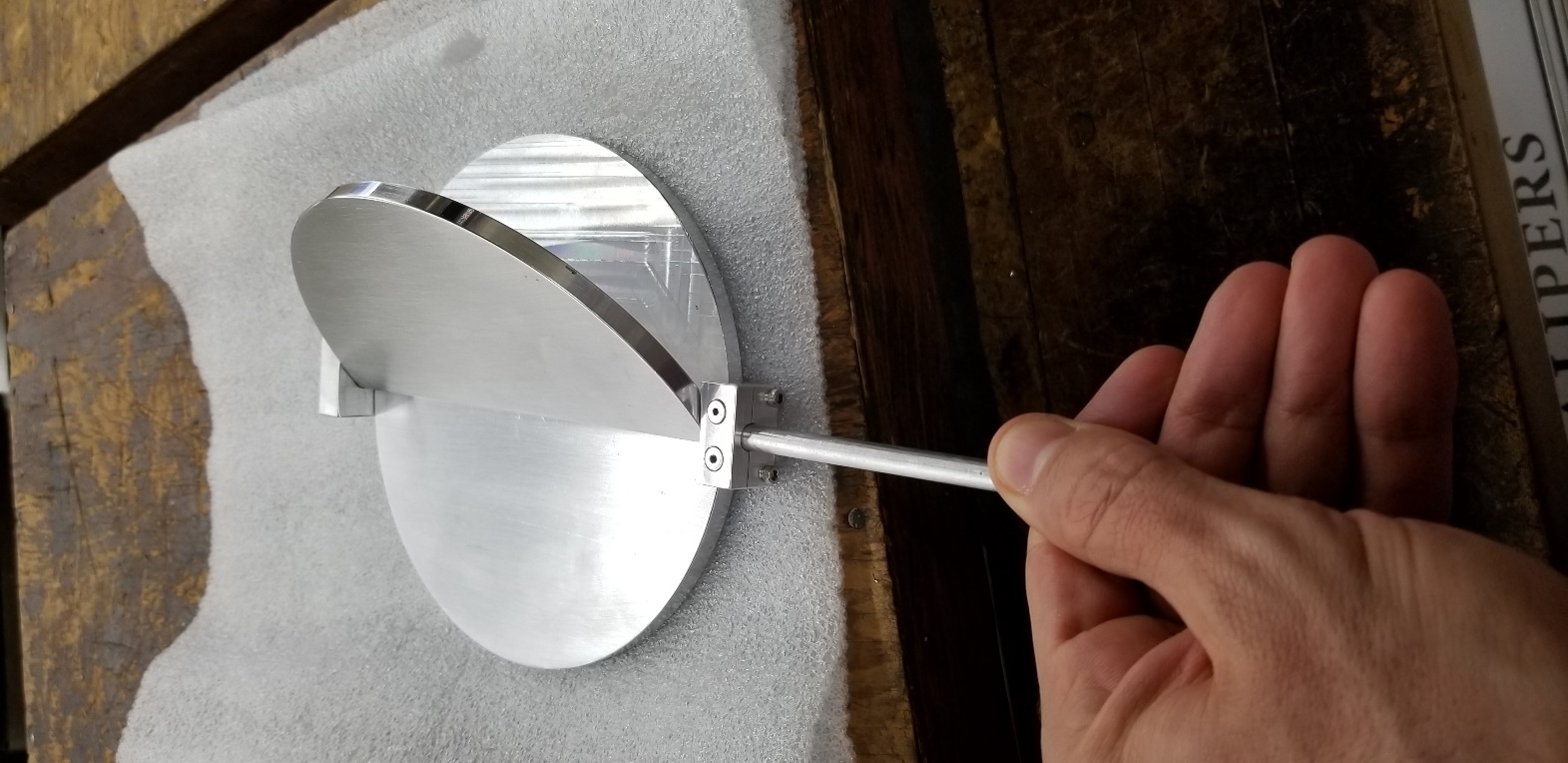 Feedthrough on vacuum chamber allows rotation, effectively changing surface material of grounded cathode in active plasma
No venting of chamber

6” diameter
One whole face covered in copper tape while one side remains aluminum
Pulsing data for O2 on Cu and Al surfaces
SS density has changed
Visible difference in rate of rise at the point of E-H transition 
Upon just flipping from Al to Cu, pressure reading changed by 3-4mTorr
Possibly gas heating, dissociation, or ionization
Process was done with constant match settings 
Readings on surfaces were alternated; Al, Cu, Al, Cu, Al, Cu
Data taken with LP
500Hz, 200W, 190 mTorr
Smith Chart from surface to surface
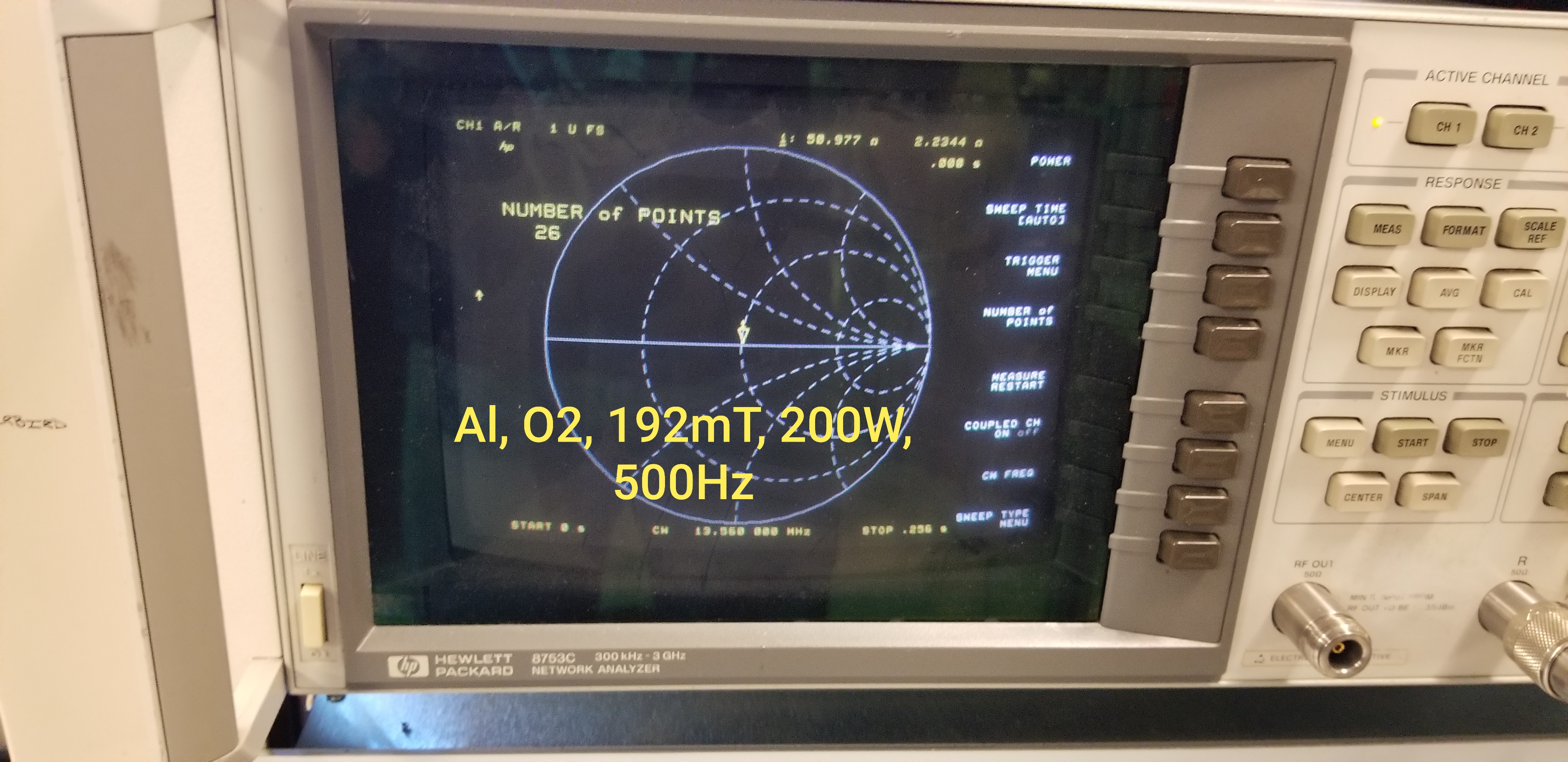 Z=48.699				Z=51.026
4m
E-H Transition
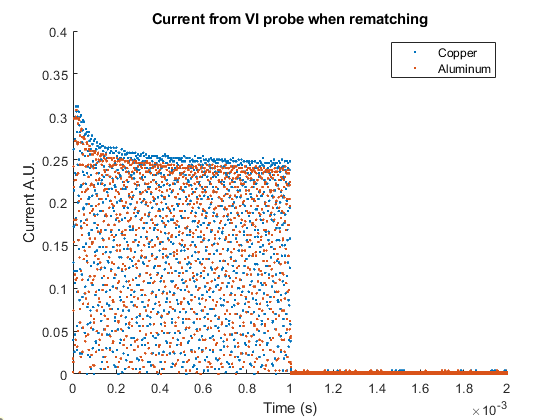 E-H transition
Al   Cu
Electrode setup
Similar electrode setup to previous experiment

Surfaces are now thin film deposits

Surfaces tested 
Magnesium
Aluminum
Copper
Silver`
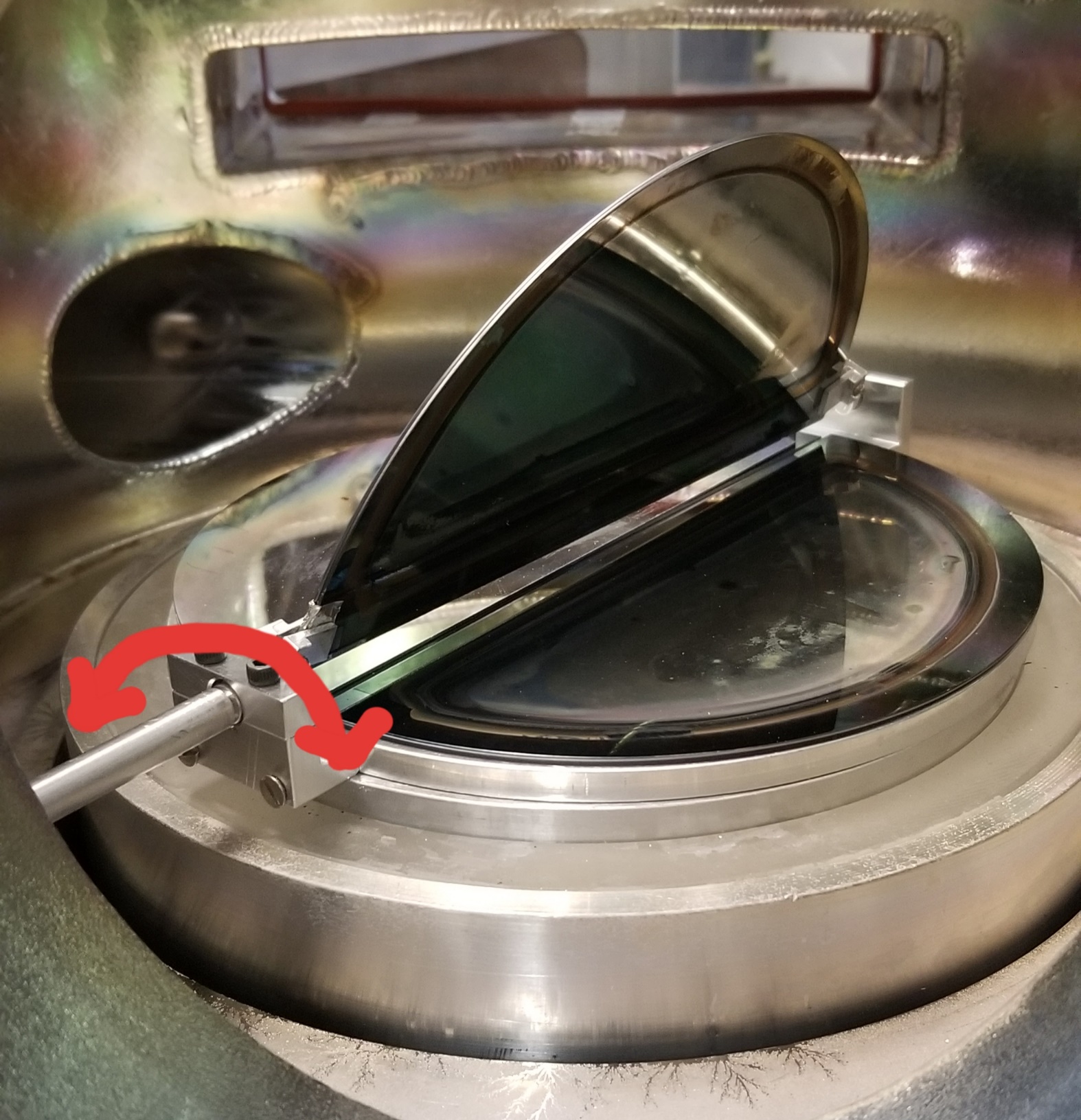 Half wafer
50mT pulsed density
50mT EEDFs
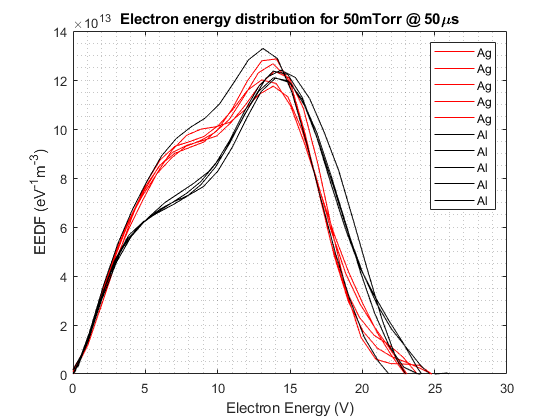 Evolution of EEDF from transient to SS

High energy electrons play role in transient
High energy electrons lose their role with the silver cathode
100mT
100mT EEDFs
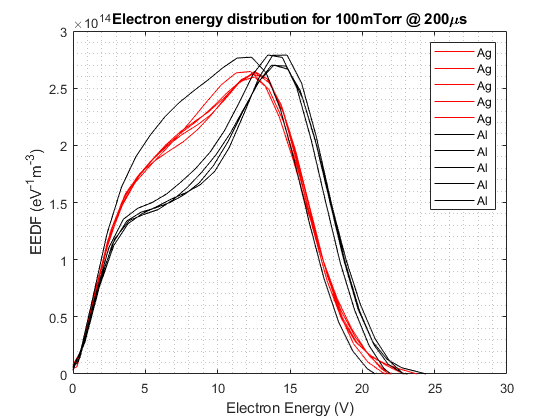 Still a similar evolution from 50mTorr but less difference between the 2 approaching SS
250 mTorr data
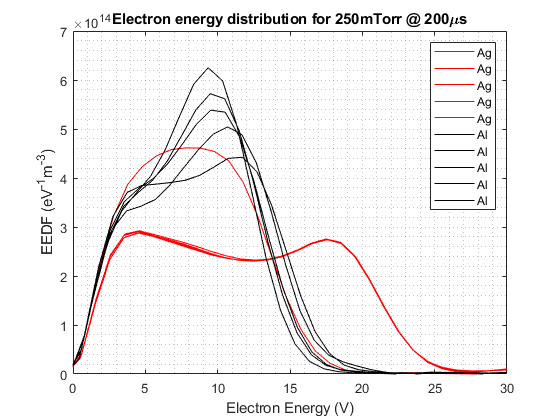 Less distinct temporal evolution as suggested by 50 →100 mTorr case
Longer term pulse to pulse change for Ag
Early runs with silver thin film
50mTorr Al outlier was last run

100mTorr Al outlier was 3rd of 5 runs
Subsequent runs for material ~2 min apart
Mesh netting to eliminate edge light-up
Degradation of silver coating after O2 plasma exposure
Degradation of copper film after O2 plasma exposure
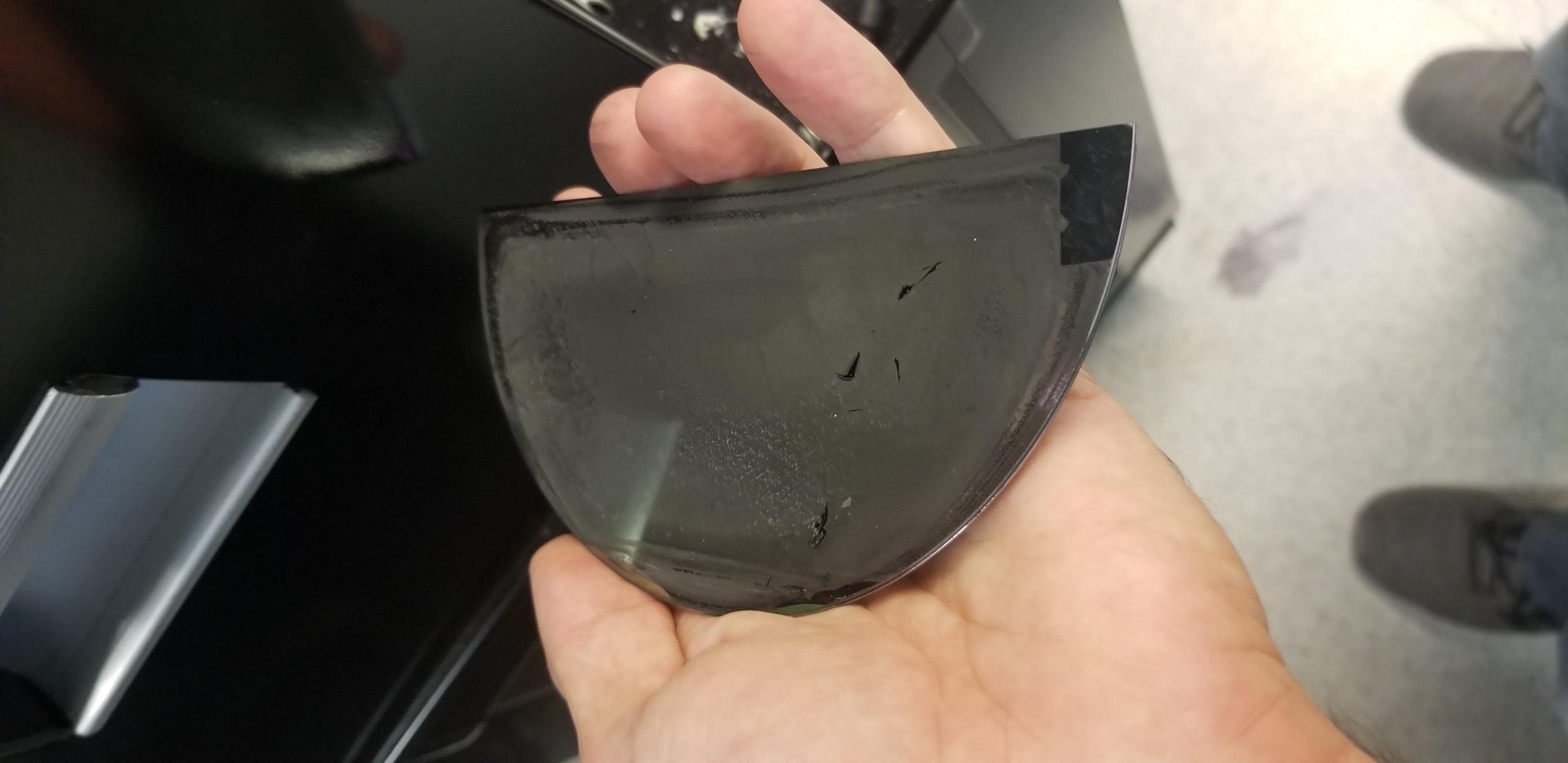 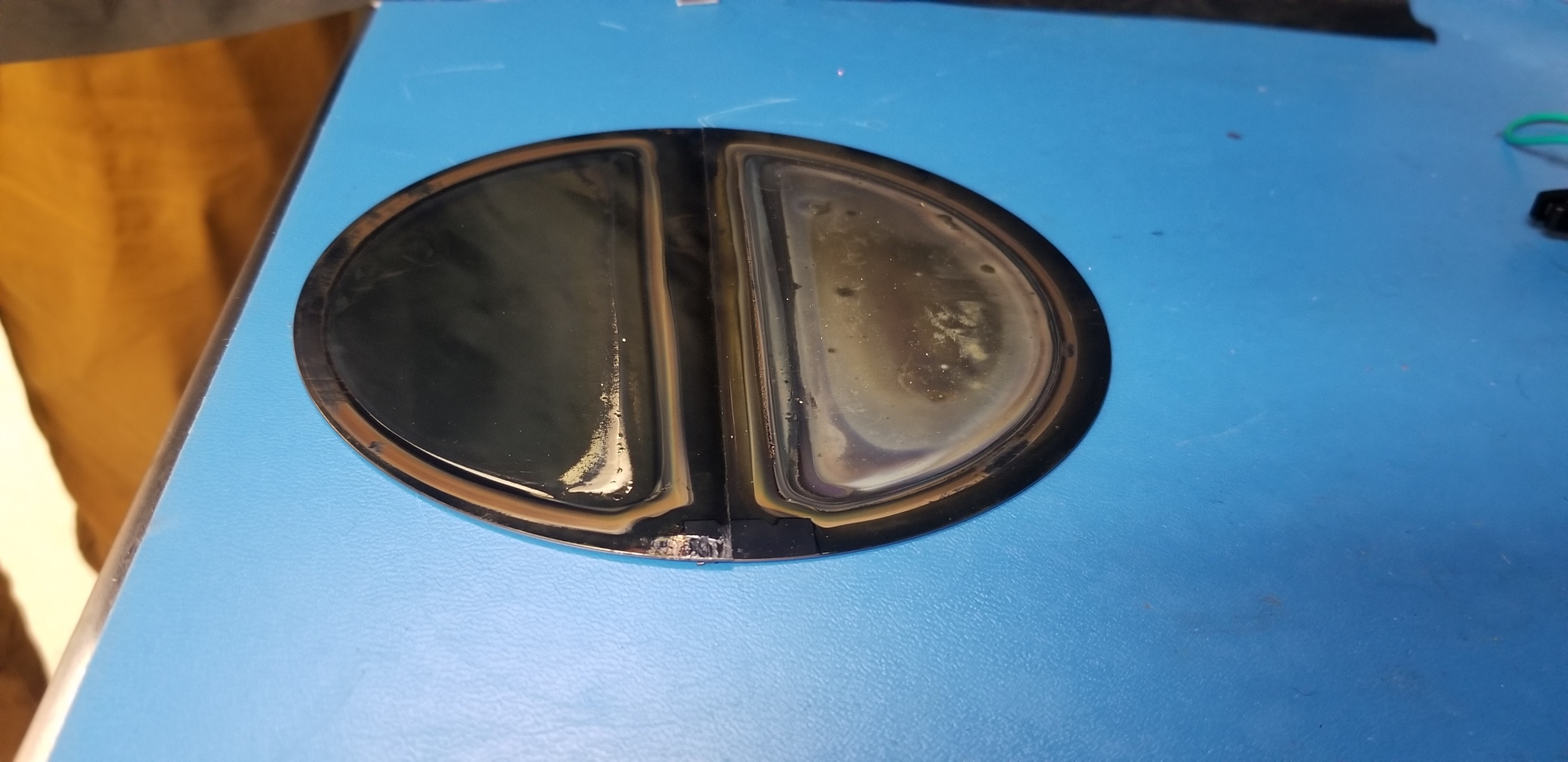 Future modifications to experiment
Optical parametric oscillator for O atom measurements
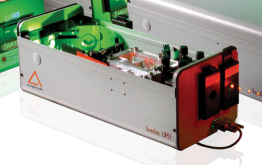 Laser output 410-2500nm (18.5k) or 192-2750nm (62.7k)
Future modifications
Expandable bellows for Langmuir probe insertion

Shrink chamber size

OES measurements for OH contamination

Re-oxidize surfaces when Al EEDF changes form

Compare machined Al surface with Al tape surface
Surface roughness
Review
Machined surface vs copper tape showed consistent changes in pulse profile as well as pressure change between the two surfaces

Differences in EEDF between surfaces stronger at low pressures

Visible difference in pulse density profile for recombination experiments

No visible difference in pulse profile for surface electron experiments

Silver degradation visible through first set of runs
References